7 Miten talouskasvua mitataan?
Muistiinpanot
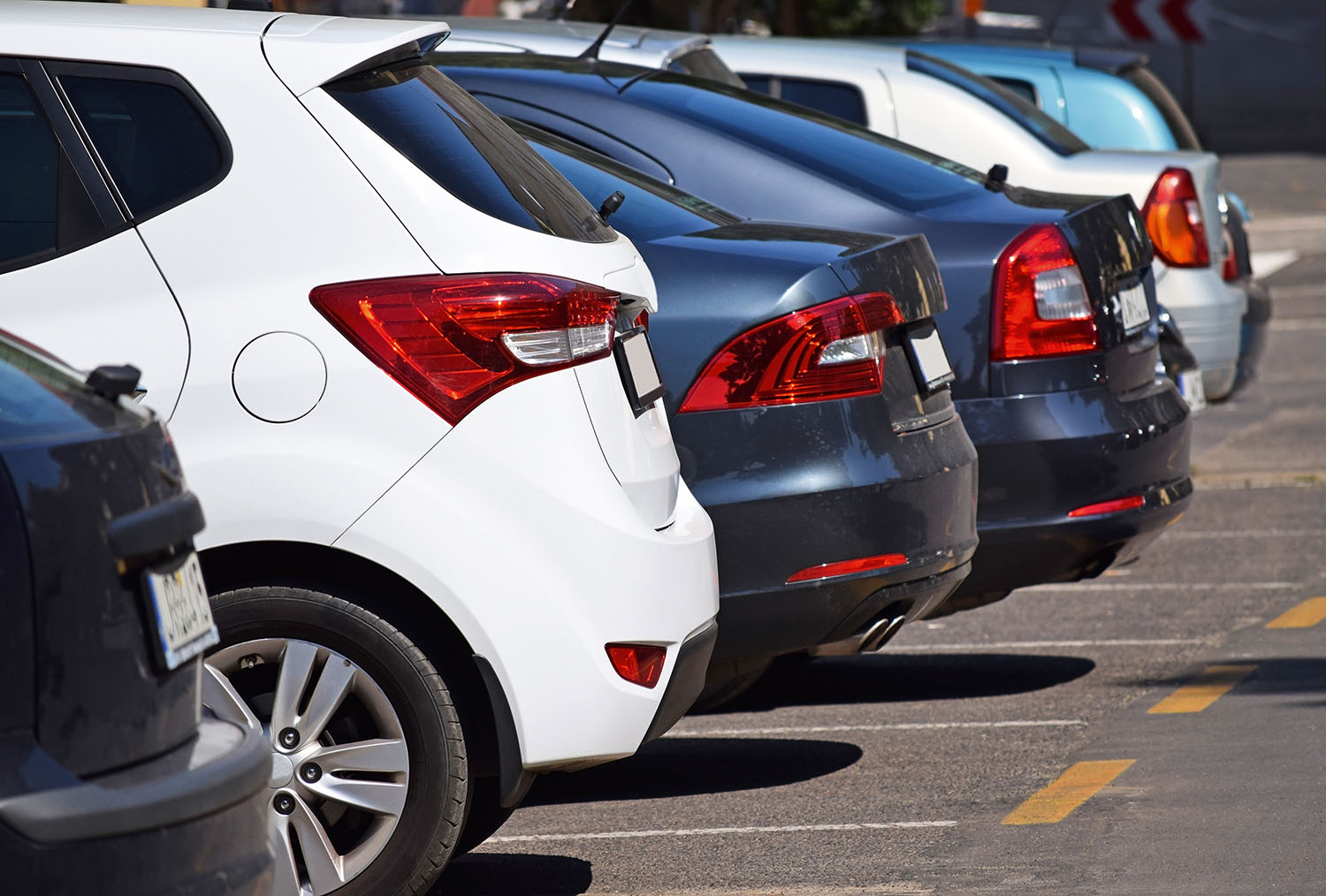 Kokonaistarjonta ja kokonaiskysyntä
kansantaloutta ja talouskasvua voidaan mitata laajasti kokonaiskysynnän ja -tarjonnan avulla
kertaa aluksi luvusta 5 kysynnän ja tarjonnan käsitteet
kokonaiskysynnässä ja -tarjonnassa tarkastellaan kansantalouden kaikkien yritysten, kotitalouksien ja julkisen talouden toimintaa
Kokonaiskysynnän ja kokonaistarjonnan erät:
I Kokonaistarjonta
muodostuu osista:
bruttokansantuote
tuonti
II Kokonaiskysyntä
muodostuu osista:
yksityinen (kotitaloudet ja yritykset) ja julkinen (kunnat ja valtio) kysyntä
yksityiset ja julkiset investoinnit
vienti
Vinkki: nämä opit ja muistat helposti kappaleen Kokonaistarjonta ja -kysyntä puntarikuvion avulla. Kokonaiskysynnän ja -tarjonnan pitäisi olla kansantaloudessa tasapainossa.
Bruttokansantuote
lyhenne: BKT
tarkoittaa kansantaloudessa vuoden aikana tuotettujen tavaroiden ja palvelujen raha-arvoa
voidaan käyttää myös käsitettä kokonaistuotanto
ilmaistaan usein Yhdysvaltain dollareissa
jos BKT jaetaan maan asukasluvulla, saadaan BKT/capita eli kansantalouden kokonaistuotannon arvo henkeä kohden
maiden taloudellista kehitystä on näin helppoa vertailla keskenään
BKT:n rajoittuneisuus
BKT ei sovellu yksin kansantalouden mittariksi
BKT ei ota huomioon seuraavia:
julkiset palvelut
kotona tehtävä työ
tulojen epätasainen jakautuminen
luonnonvarojen kuluminen
kiinteän pääoman kuluminen
muita mittareita:
- GPI (Genuine Progress Indicator = aidon kehityksen mittari): kotitaloustyö, luonnon saastuminen ja rikollisuus
- HDI (Human Development Index = inhimillisen kehityksen indeksi): väestön odotettu elinikä, koulutustaso
Tuonti
tavaroiden tuonti ulkomailta täydentää kotimaista tuotantoa
olennaista lähes joka maalle: kaikkea ei ole mahdollista tai järkevää tuottaa itse
Kulutus
tärkein kokonaiskysynnän erä
yleensä hyvin vakaa
laskee olennaisesti vain suurissa talouskriiseissä
Investoinnit
hankitaan uusia koneita, rakennetaan tuotantotiloja tai liikenneyhteyksiä
myös koulutus, tuotekehittely ja tieteeseen panostaminen ovat tärkeitä investointikohteita
Suomessa investoinnit ovat painottuneet tutkimukseen ja tuotekehittelyyn 1990-luvulta alkaen
Vinkki: Katso kuvaaja Yritysten kiinteät investoinnit ja tutkimus- ja tuotekehittelymenot kappaleesta Investoinnit luovat uutta tuotantoa.
Vienti
tavaroiden ja palvelujen vienti ulkomaille luo vaurautta
on välttämätöntä tuonnin maksamiseksi
kehittyneet taloudet käyvät usein ristikkäiskauppaa: kauppaa käydään maiden välillä samanlaisilla tavaroilla
- miksi: oma tuotanto kehittyy, innovaatiot, kuluttajien etu
Kansantalouden kokonaistarjonta ja kokonaiskysyntä
kokonaiskysyntä: vuoden aikana yhteenlasketut
yksityinen ja julkinen kulutus
vienti
investoinnit 
kokonaistarjonta:  vuoden aikana yhteenlasketut
tuotetut hyödykkeet eli BKT
tuonti
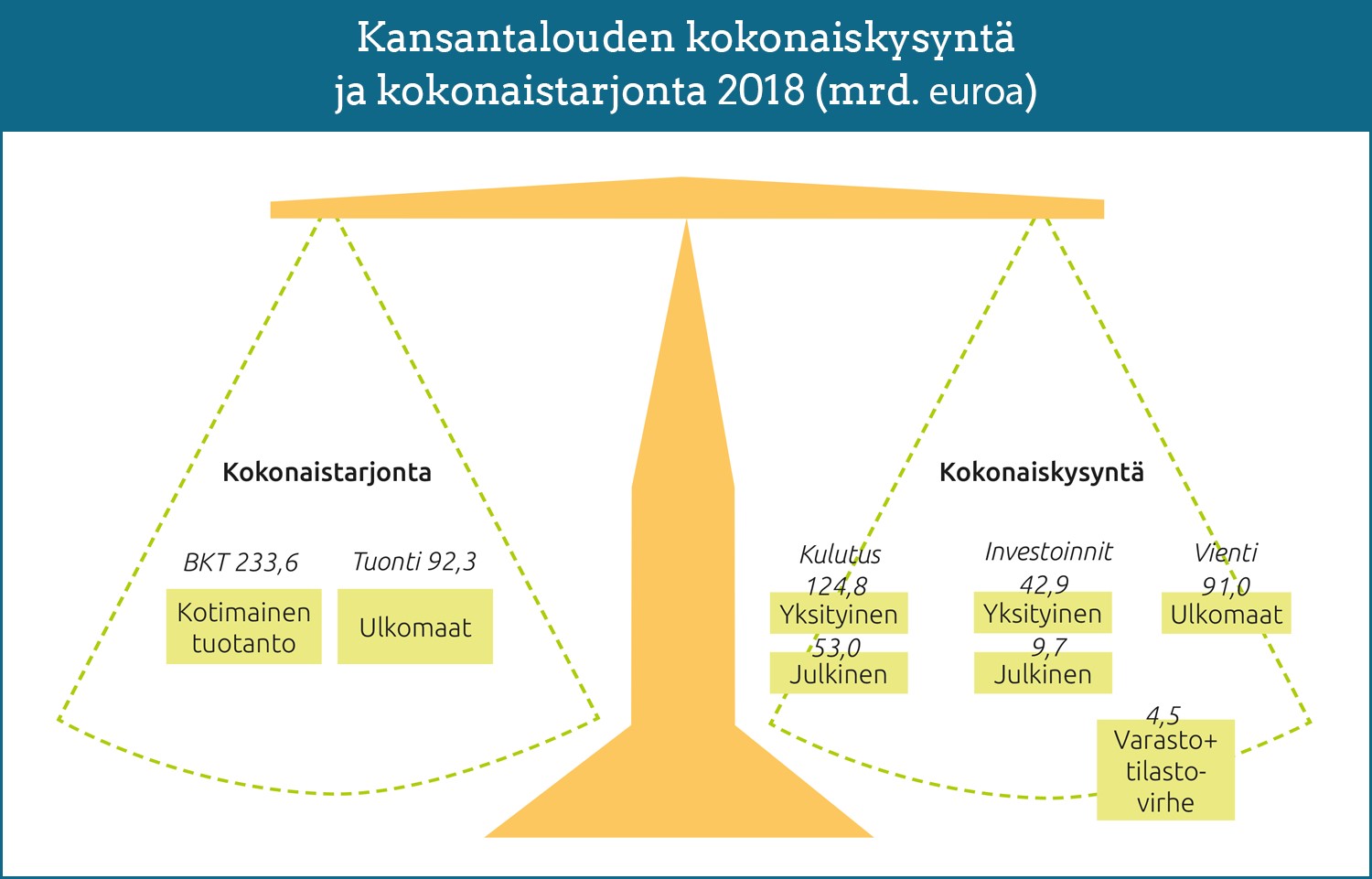 [Speaker Notes: Kansantalouden kokonaistarjonta 	ja kokonaiskysyntä 

 kokonaiskysyntä: vuoden aikana yhteenlasketut
 yksityinen ja julkinen kulutus
 vienti
 investoinnit 
 kokonaistarjonta:  vuoden aikana yhteenlasketut
 tuotetut hyödykkeet eli BKT
 tuonti]